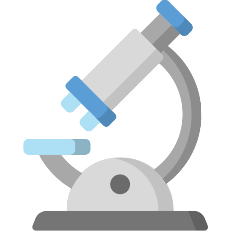 Erasmus + KA2Alliances for innovation 2022
Toolkit 
Tips&Tricks
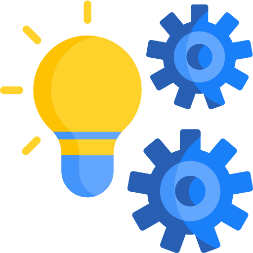 © European Union, 2021 (CC BY-NC-ND 4.0) — source: iStockphoto.comn, 2016
© European Union, 2021 (CC BY-NC-ND 4.0) — source: iStockphoto.comn, 2016
© European Union, 2021 (CC BY-NC-ND 4.0) — source: iStockphoto.comn, 2016
© European Union, 2021 (CC BY-NC-ND 4.0) — source: iStockphoto.comn, 2016
© Odua Images, Rawpixel.com, Myvisuals, Africa Studio & popcorner / Shutterstock.com
TIPS
Very first thing to do: Make sure you carefully read the instructions and guidelines:
Erasmus+ Programme Guide 2022
Lot 1 Alliances for Education and Enterprises + Topic related FAQ
Lot 2 Alliances for Sectoral Cooperation on Skills (implementing the ‘Blueprint’) + Topic related FAQ
Make sure you regularly save your document and double click to apply the changes.
Partners have to be relevant for your proposal and correspond to the Call requirements. All participating organisations must have PIC (not validated is fine).
Tips
Make sure you apply under the correct Call ID (LOT 1 ID ≠ LOT 2 ID)
Make sure you include the right number and profile of participating organisations
Check - finished and ongoing projects in the Erasmus+ project results platform
Tips
Ensure that Part B – Technical Description is not longer than 70 pages for LOT 1 and 120 pages for LOT 2 as the text on excess pages will not be visible for evaluators.
Check in advance recommended system configuration.
Validate and submit the form well in advance (at least 48 hours before deadline). You will be able to update your proposal until the call closure and submit updated version.
In case of submission failure due to technical error on Portal side a complaint must be filed within 4 calendar days after call closure.
TIPS on budget
Very first thing to do: Make sure you carefully read the instructions
Make sure your amounts are coherent in all parts of the application
Make sure your budget is sound, detailed and organised in coherent work packages
Make sure you regularly save your Excel budget document and double click to apply the changes
TIPS
DO NOT WAIT 
UNTIL THE LAST HOUR/DAY 
TO 
SUBMIT YOUR APPLICATION
Useful links
Info session recording and slides https://www.eacea.ec.europa.eu/news-events/events/info-session-new-call-proposals-erasmus-alliances-innovation-2021_en 
How to participate: https://ec.europa.eu/info/funding-tenders/opportunities/portal/screen/how-to-participate/how-to-participate/1
F&TP online manual: https://webgate.ec.europa.eu/funding-tenders-opportunities/display/OM/Online+Manual
The Funding & Tenders Portal for beginners (webinar recording) https://ec.europa.eu/research/participants/docs/h2020-funding-guide/other/event210527.htm 
Short guide on submission system https://webgate.ec.europa.eu/funding-tenders-opportunities/display/IT/Submission+system 
Video tutorials https://www.eacea.ec.europa.eu/grants/how-get-grant_en
F&TP support section: https://ec.europa.eu/info/funding-tenders/opportunities/portal/screen/support/support